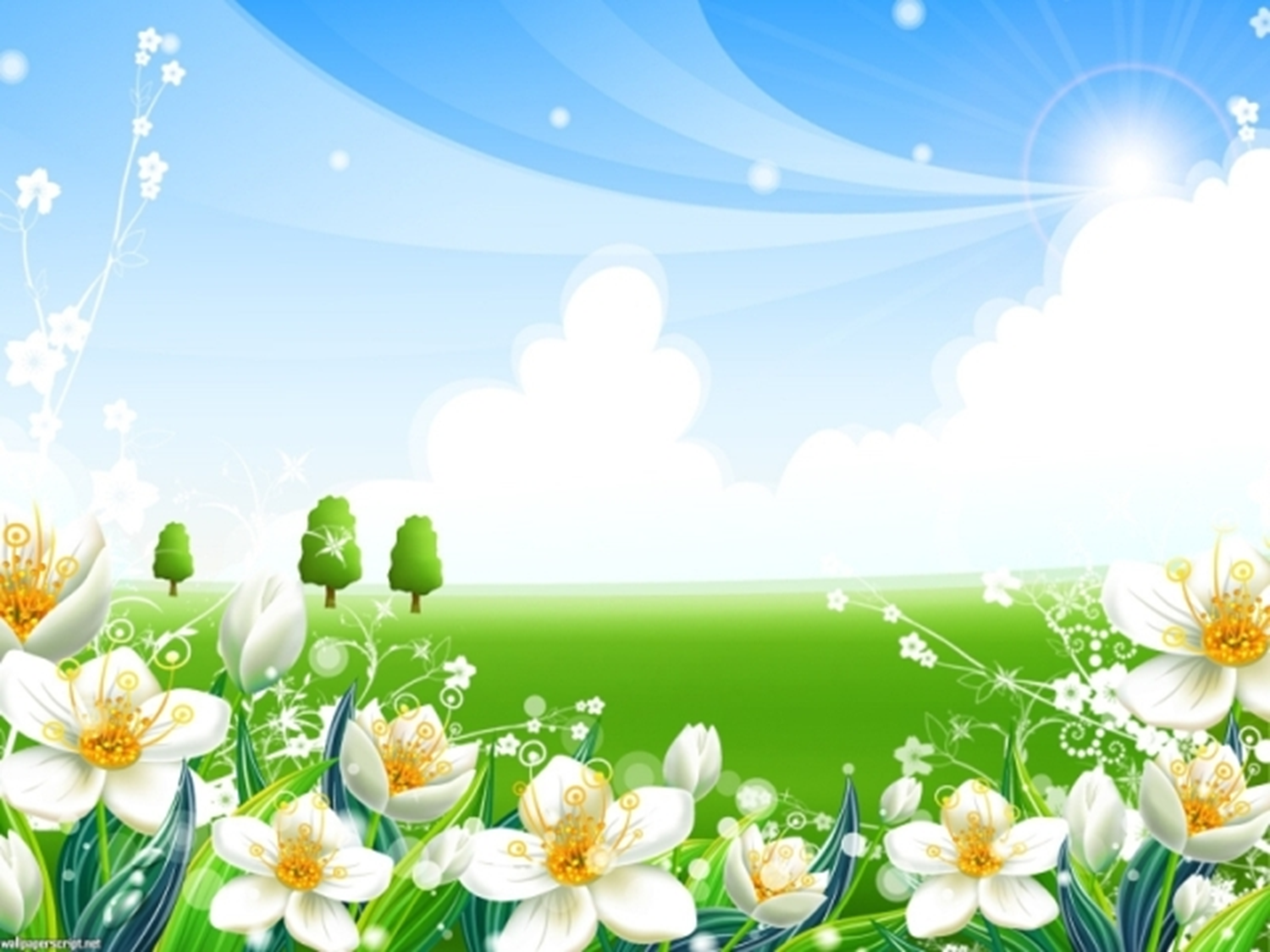 CHÀO MỪNG  QUÝ THẦY CÔ VỀ 
DỰ GIỜ, THĂM LỚP 2A
Môn: Toán
Bài 38: Thừa số - tích
Giáo viên: Nguyễn Thị Lan
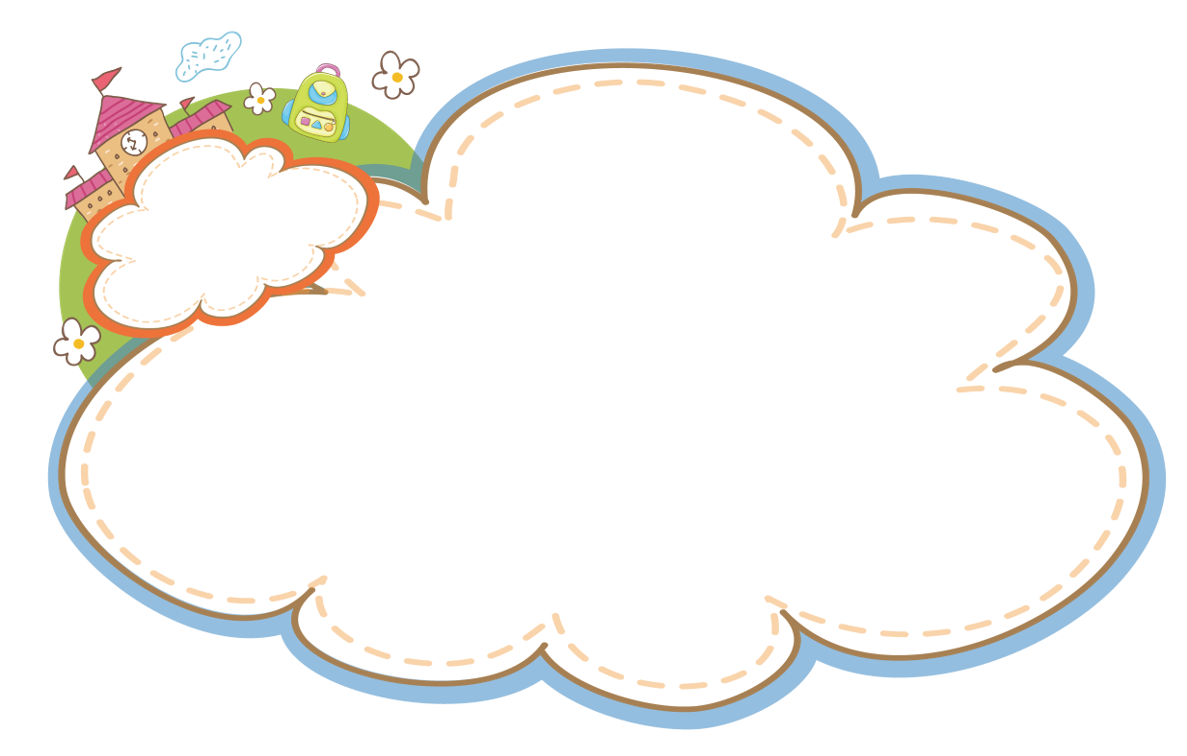 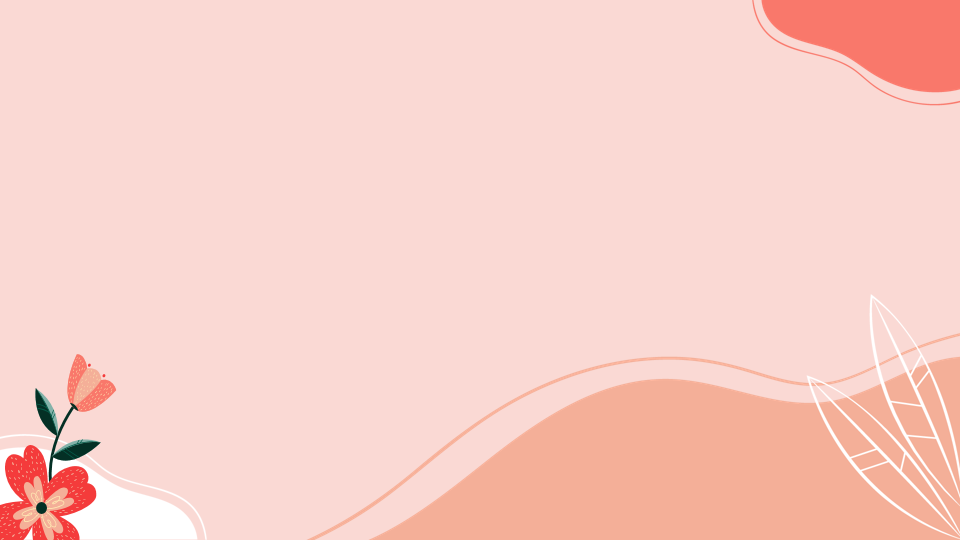 Vòng quay may mắn
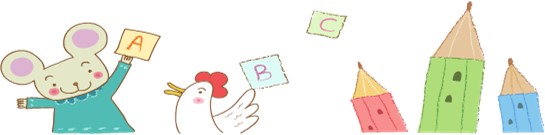 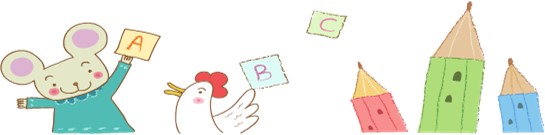 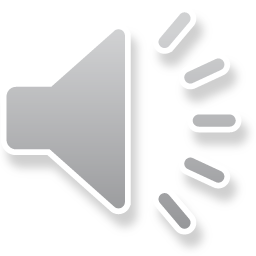 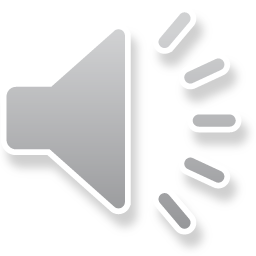 Tiếp theo
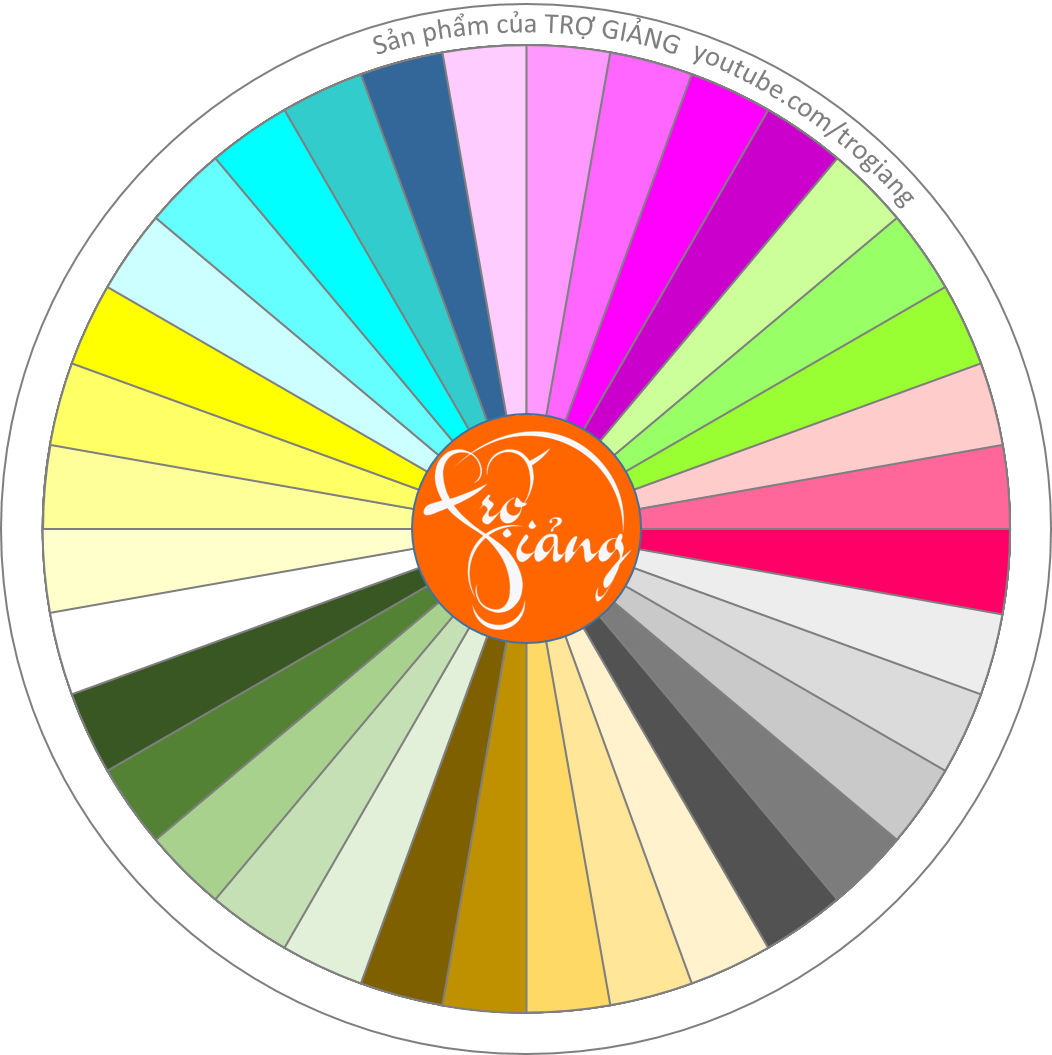 VÒNG QUAY
MAY MẮN
TRỊNH HÀ AN
PHẠM HÀ AN
NAM
THẢO MY
TUẤN
NGUYÊN
THÚY
TRANG
TRÚC
MINH CHÂU
ĐỒNG MINH ANH
KHÁNH CHI
GIA PHONG
NGUYỄN NGỌC ANH
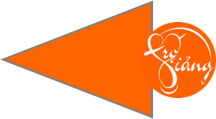 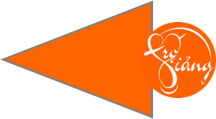 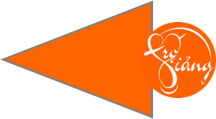 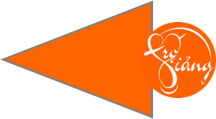 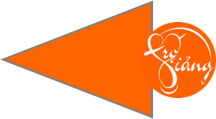 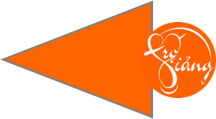 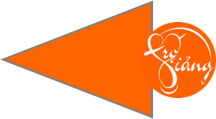 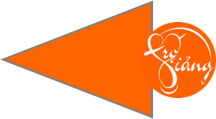 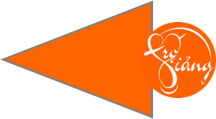 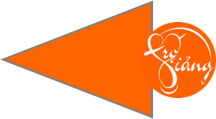 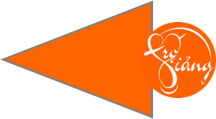 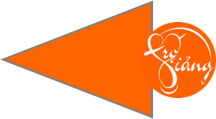 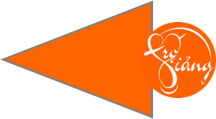 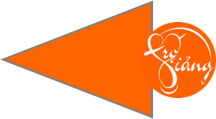 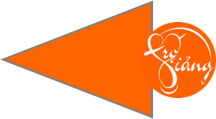 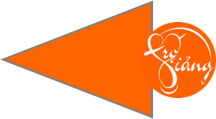 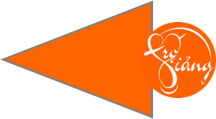 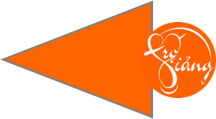 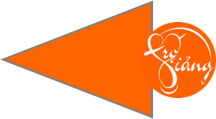 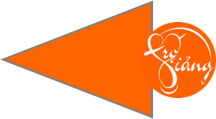 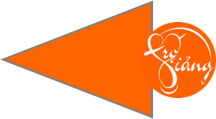 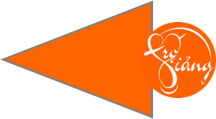 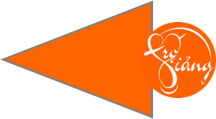 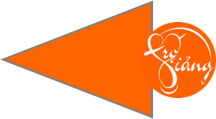 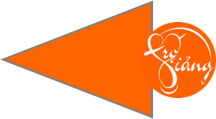 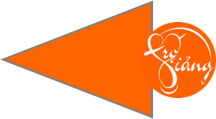 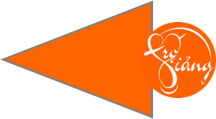 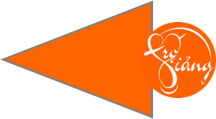 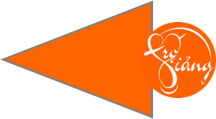 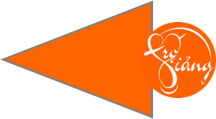 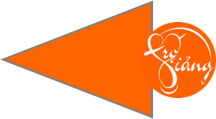 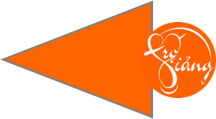 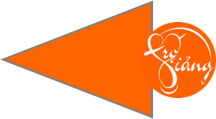 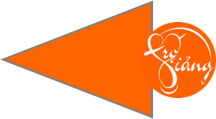 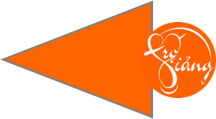 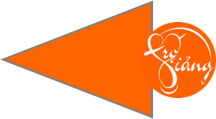 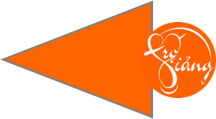 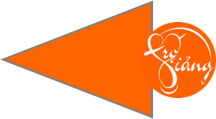 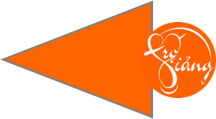 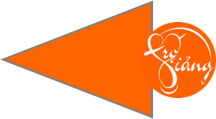 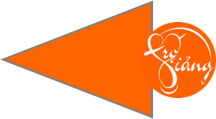 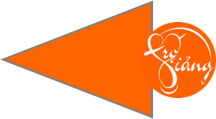 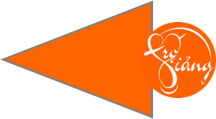 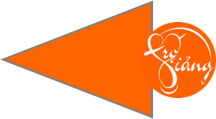 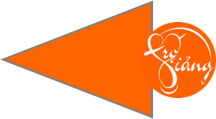 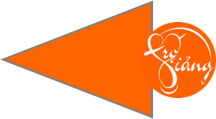 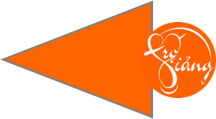 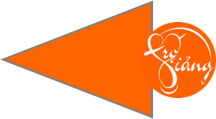 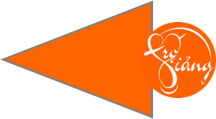 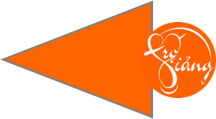 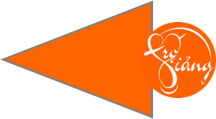 HỒNG PHONG
ANH DUY
HUYỀN MY
BẢO CHÂU
THẢO
THỦY
ĐĂNG
PHÚC
ĐẠT
PHÚ
LINH
DUNG
BẢO
HÀ ANH
DIỆP
KIỀU ANH
MINH
TUẤN
HOÀI ANH
DƯƠNG
MẠNH DUY
HẢI ANH
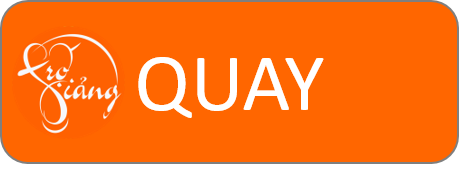 CHỦ ĐỀ 8
PHÉP NHÂN, PHÉP CHIA
BÀI 38
THỪA SỐ - TÍCH
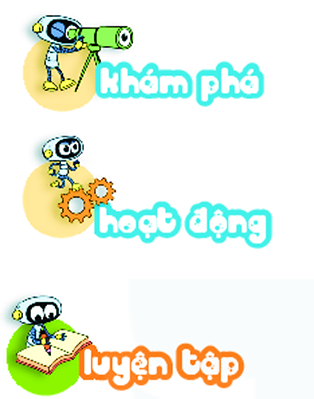 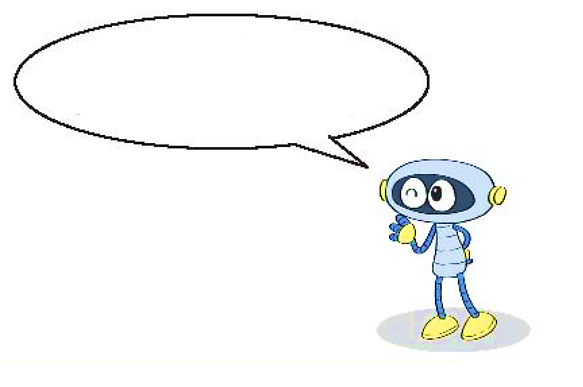 Có tất cả 
bao nhiêu con cá?
3
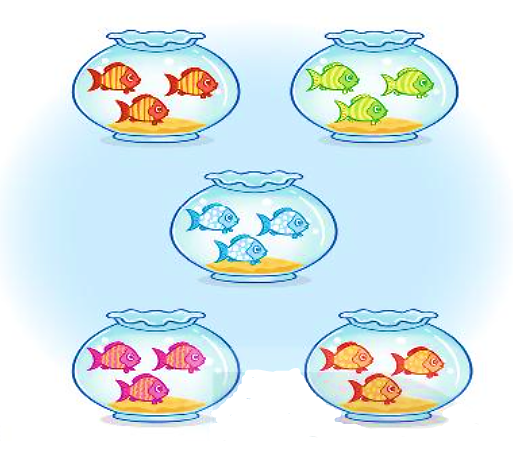 5
=
15
3
Có tất cả 15 con cá.
2
1
3
Tích
Thừa số
Thừa số
5
4
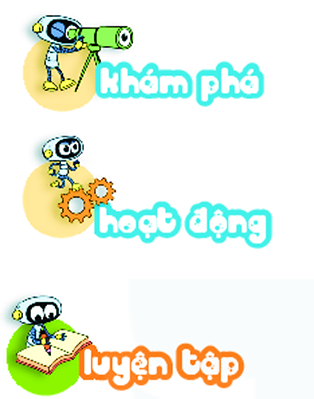 ?
Số
1
5
4
6
3
2
4
20
18
8
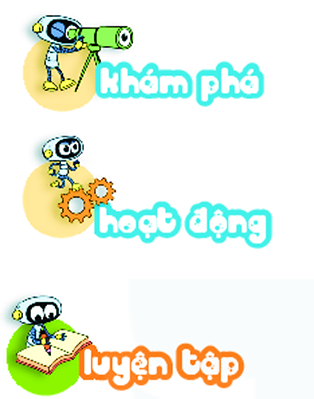 2
a) Trong mỗi nhóm hình có tất cả bao nhiêu chấm tròn?
?
Số
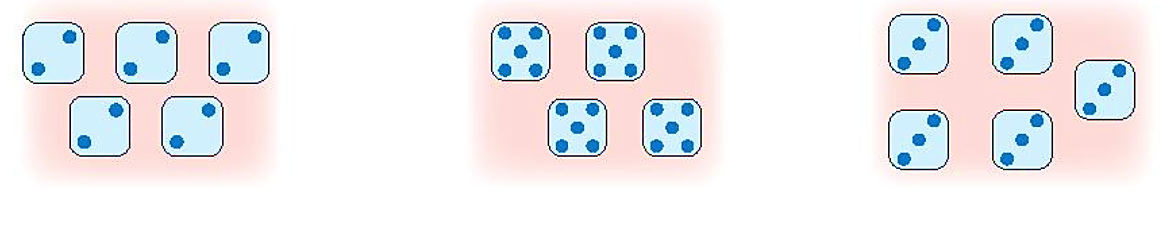 20
4
15
5
5
3
b)
?
?
?
?
?
?
3
5
5
4
15
20